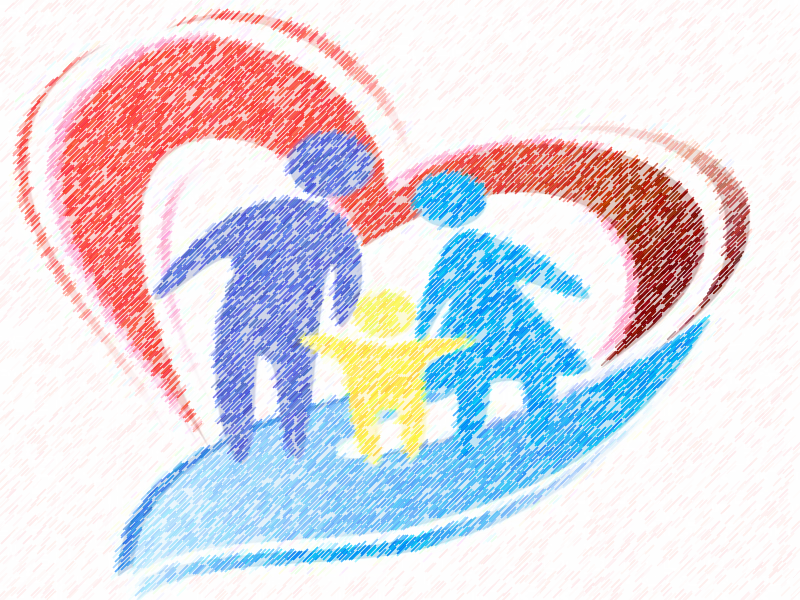 Социально – психологическая служба МАОУ лицей пгт Афипского МО Северский район имени Д.И. Вишни
Цель – создание  психолого  – педагогических условий, для духовного развития каждого ребенка, его душевного комфорта, поддержание психологического здоровья.
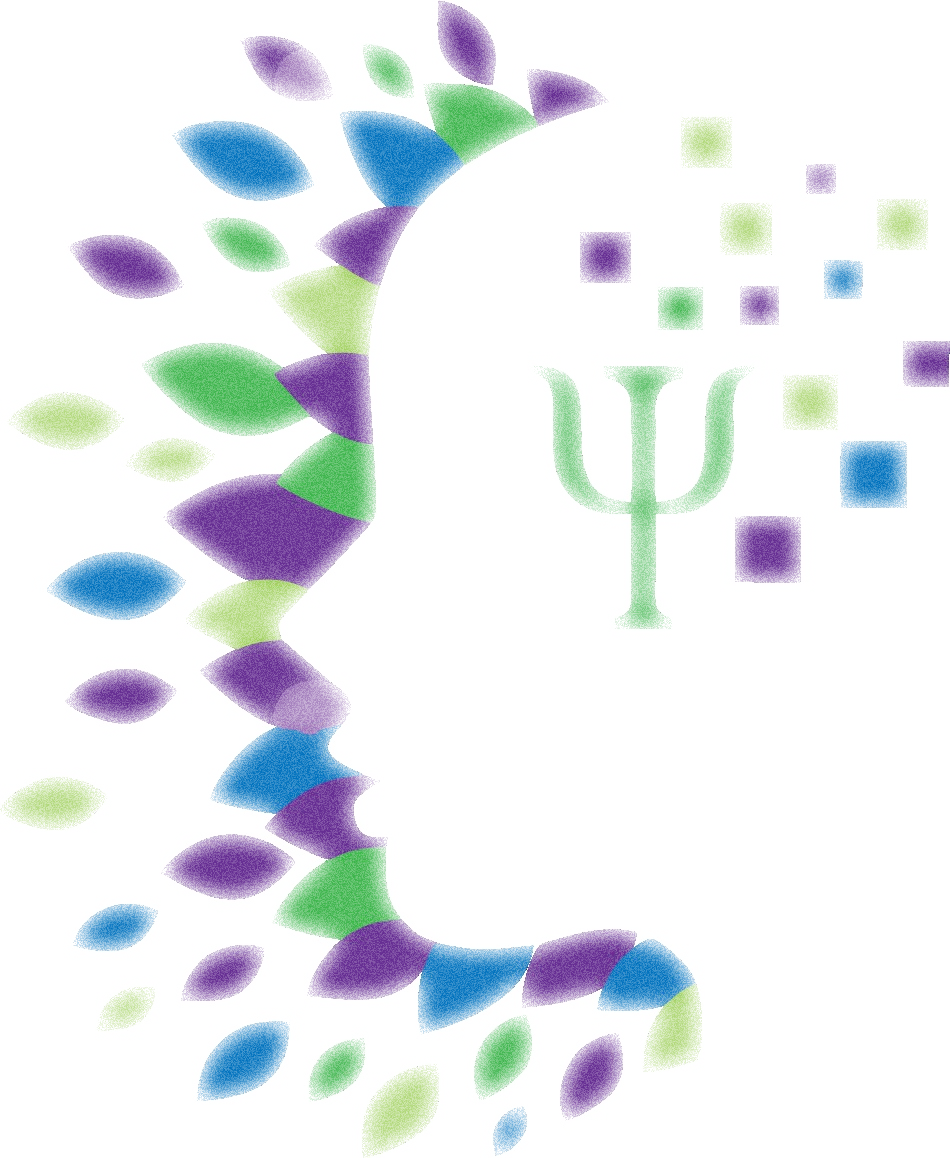 Основные виды деятельности педагога – психолога
диагностическая работа;

психологическое просвещение;
консультирование;
коррекционная и развивающая работа;
психологическое сопровождение в реализации программ внеурочной деятельности;
работа с детьми ОВЗ
Психологическое сопровождение учащихся начальных классов.
Готовность к школе
Адаптация 1 класса
Диагностика УУД
Работа с неуспевающими 
Индивидуальная, групповая коррекционная работа
Сопровождение внеурочной деятельности
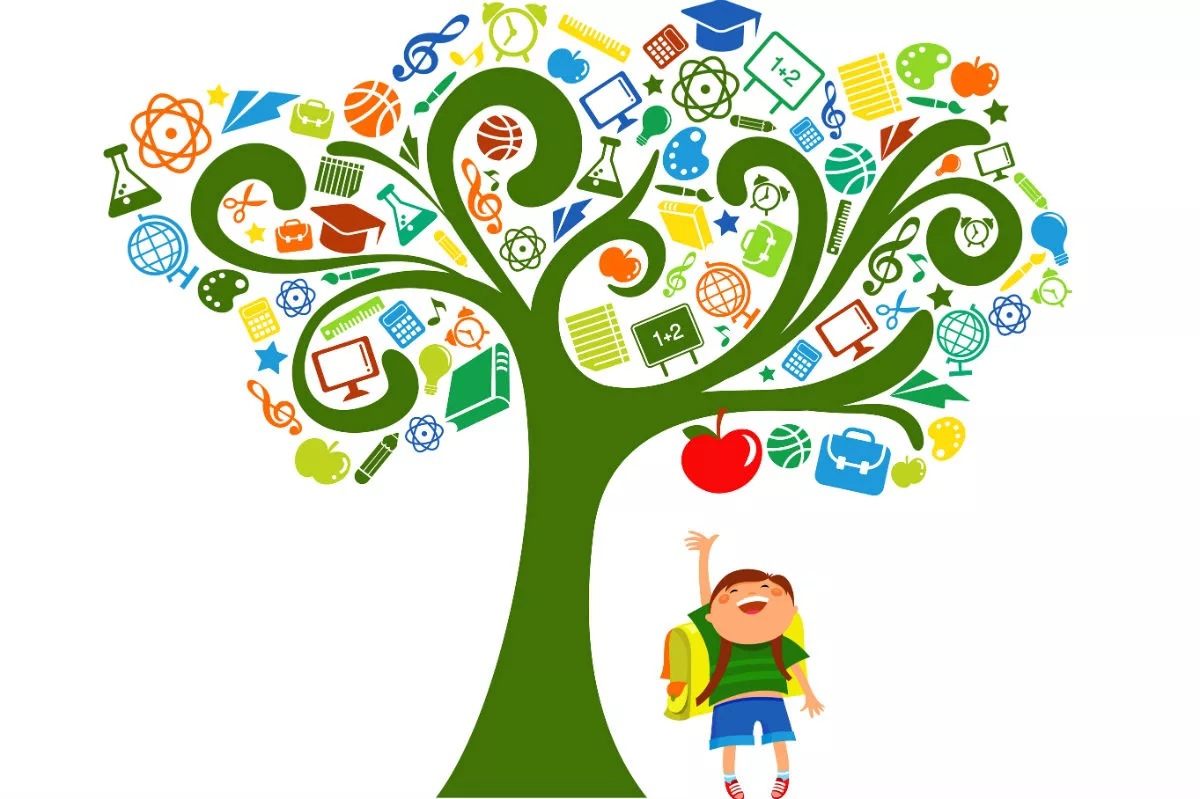 Диагностический и коррекционный инструментарий
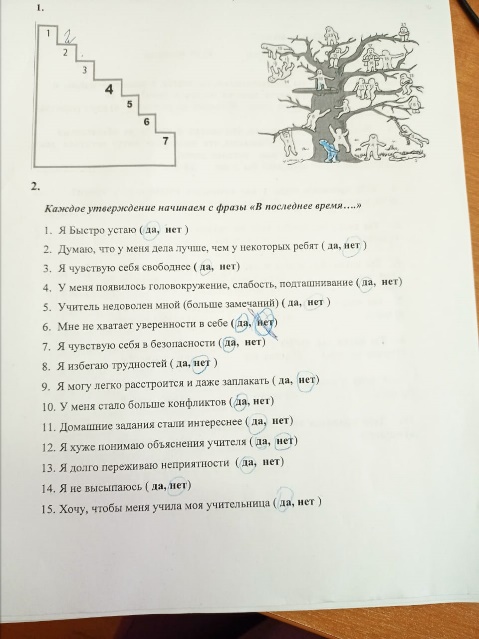 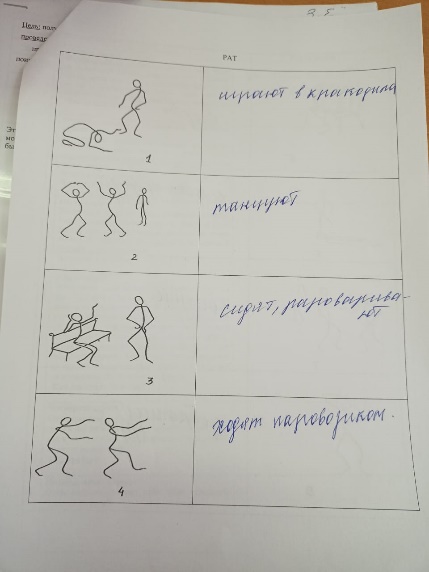 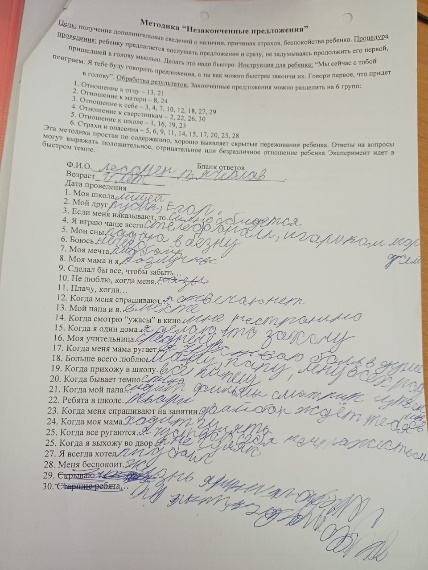 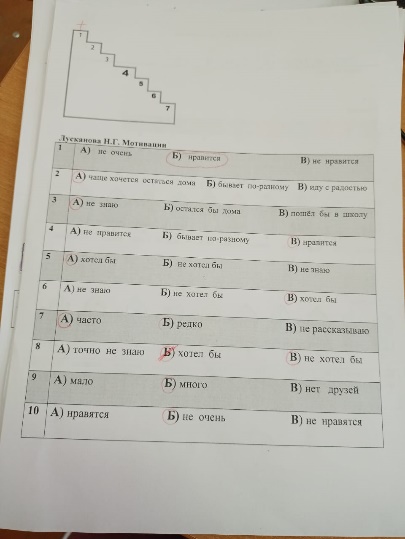 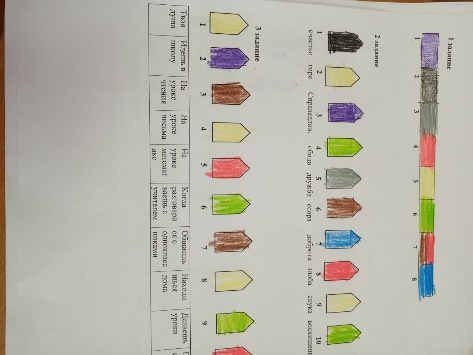 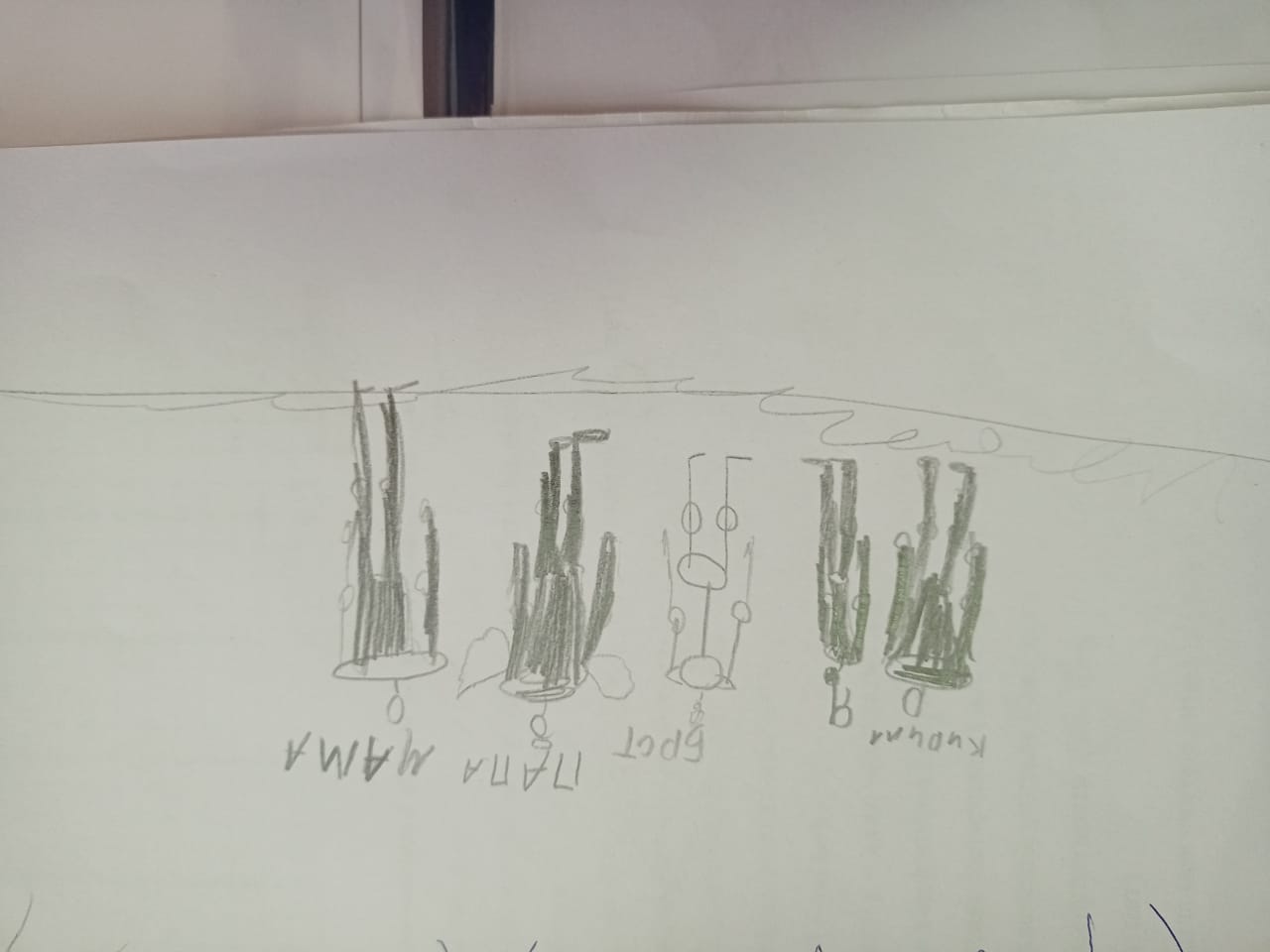 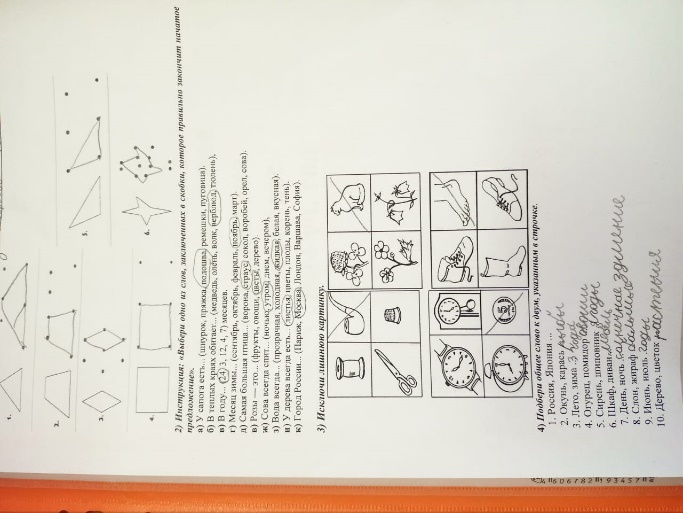 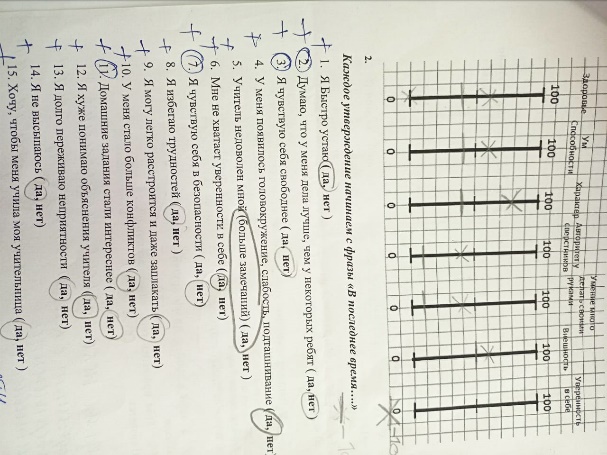 Психологическое сопровождение учащихся начальных классов
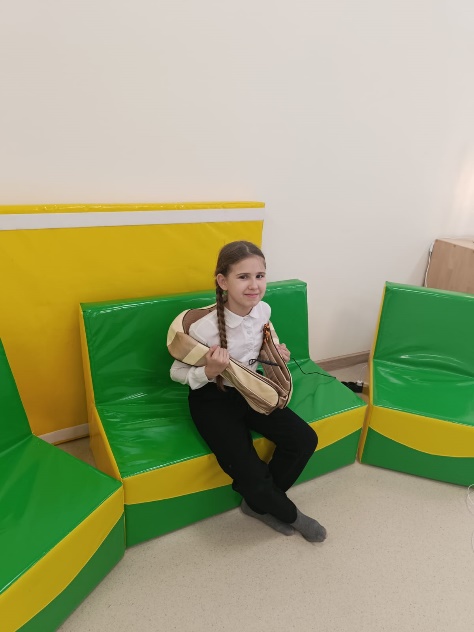 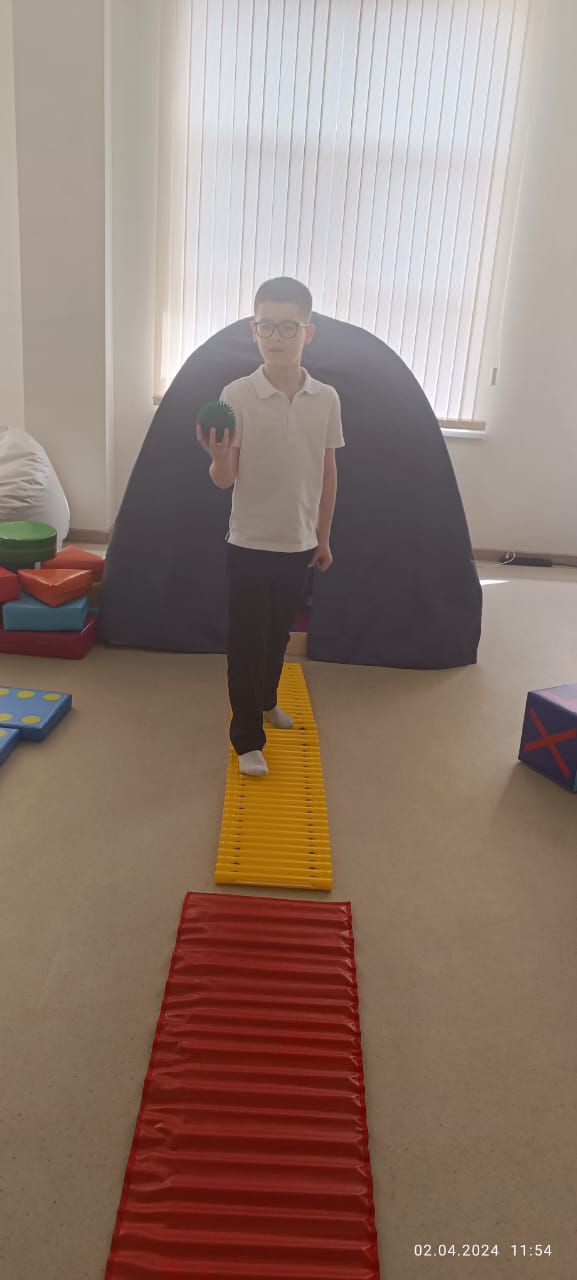 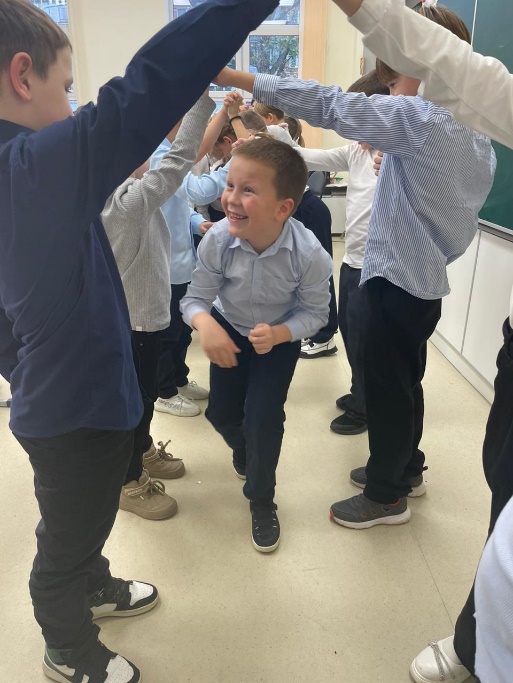 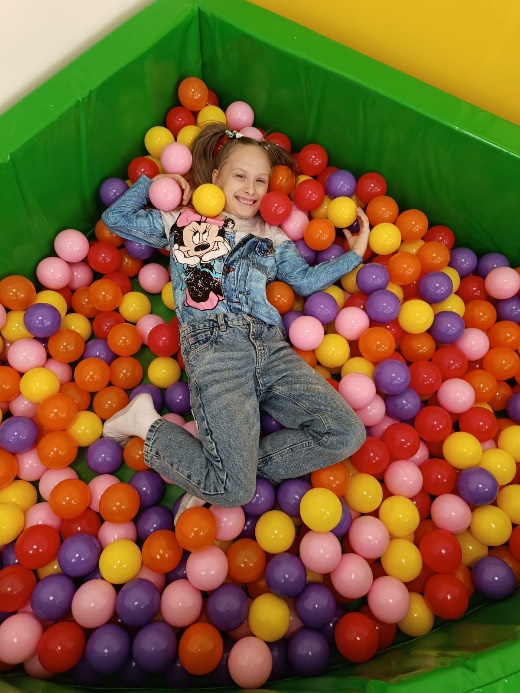 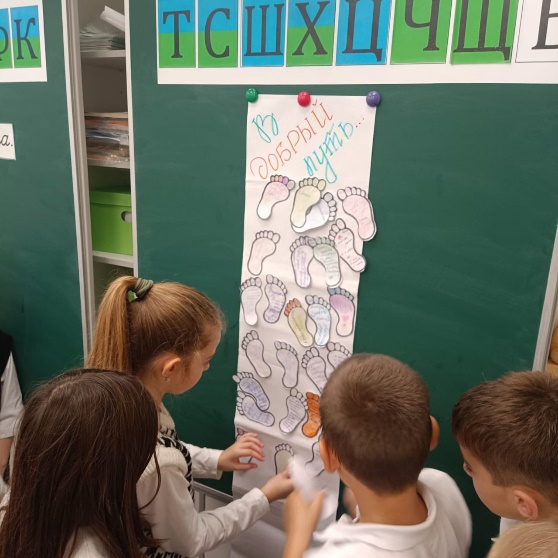 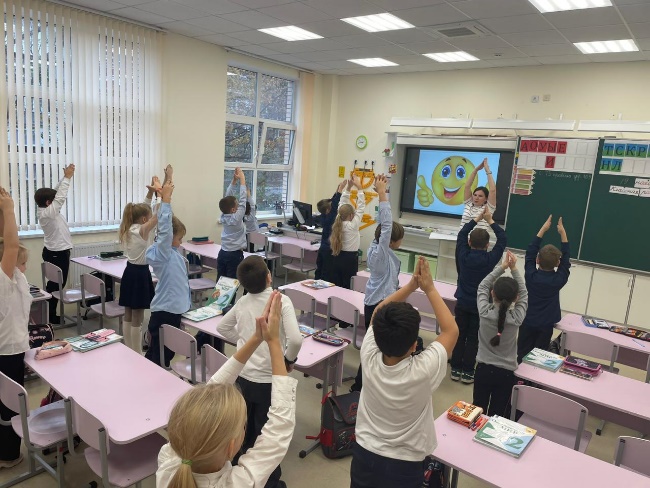 Психологическое сопровождение учащихся 5 – 7 классов
Адаптация 5 классов
Диагностика личностных, коммуникативных, регулятивных УУД
 Школьная мотивация
Психоэмоциональное состояние 
Жизнестойкость 
Работа с неуспевающими
Сопровождение внеурочной 
деятельности учащихся
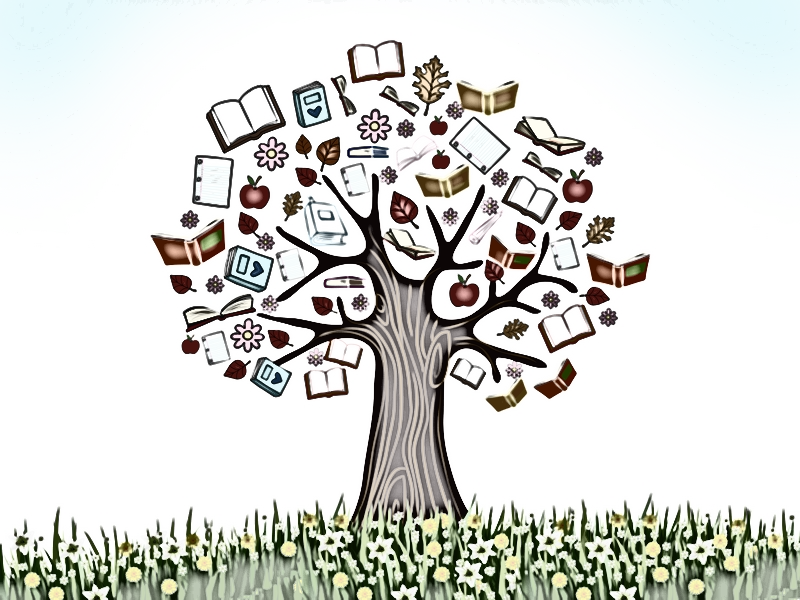 Диагностический и коррекционный инструментарий
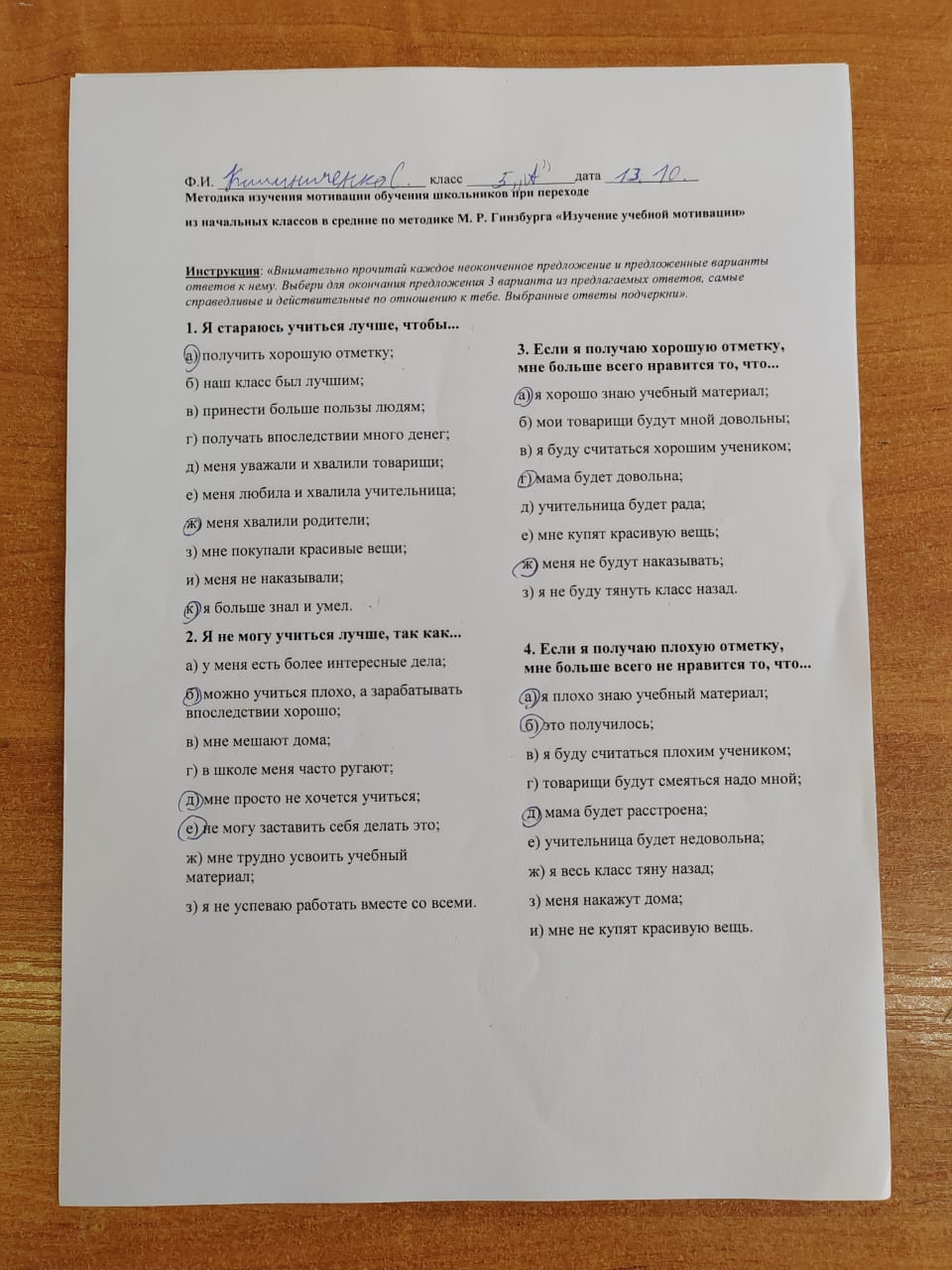 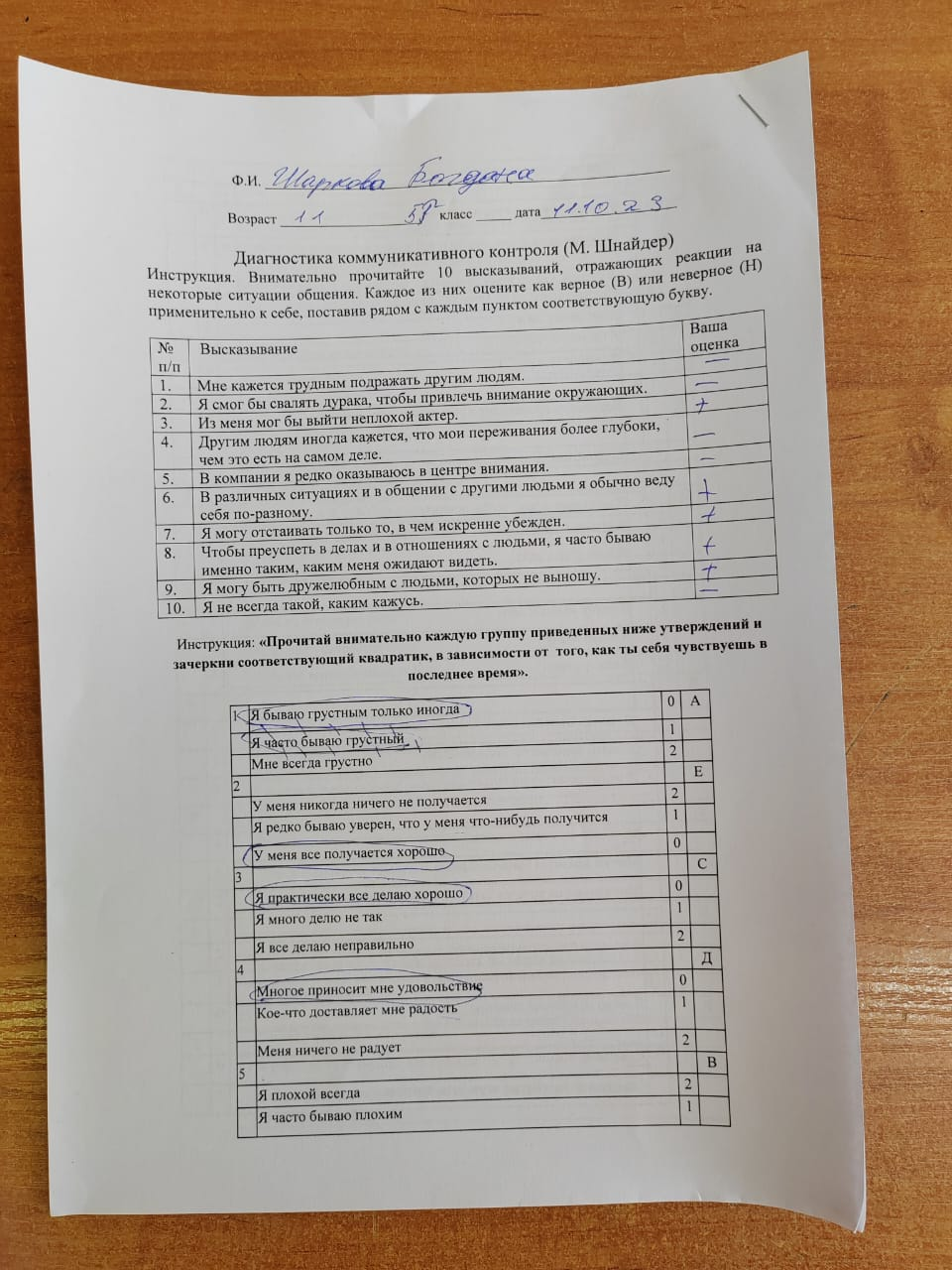 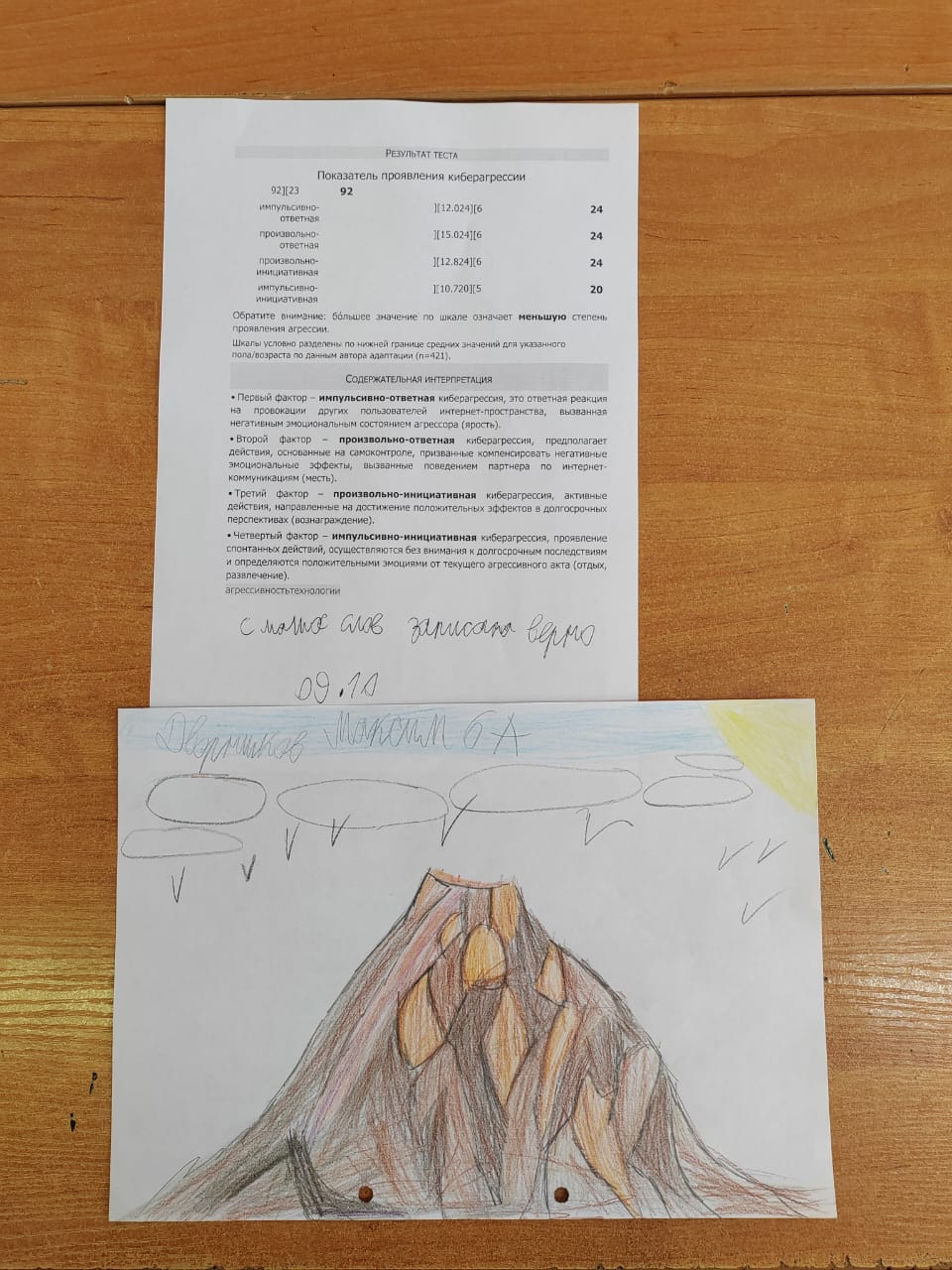 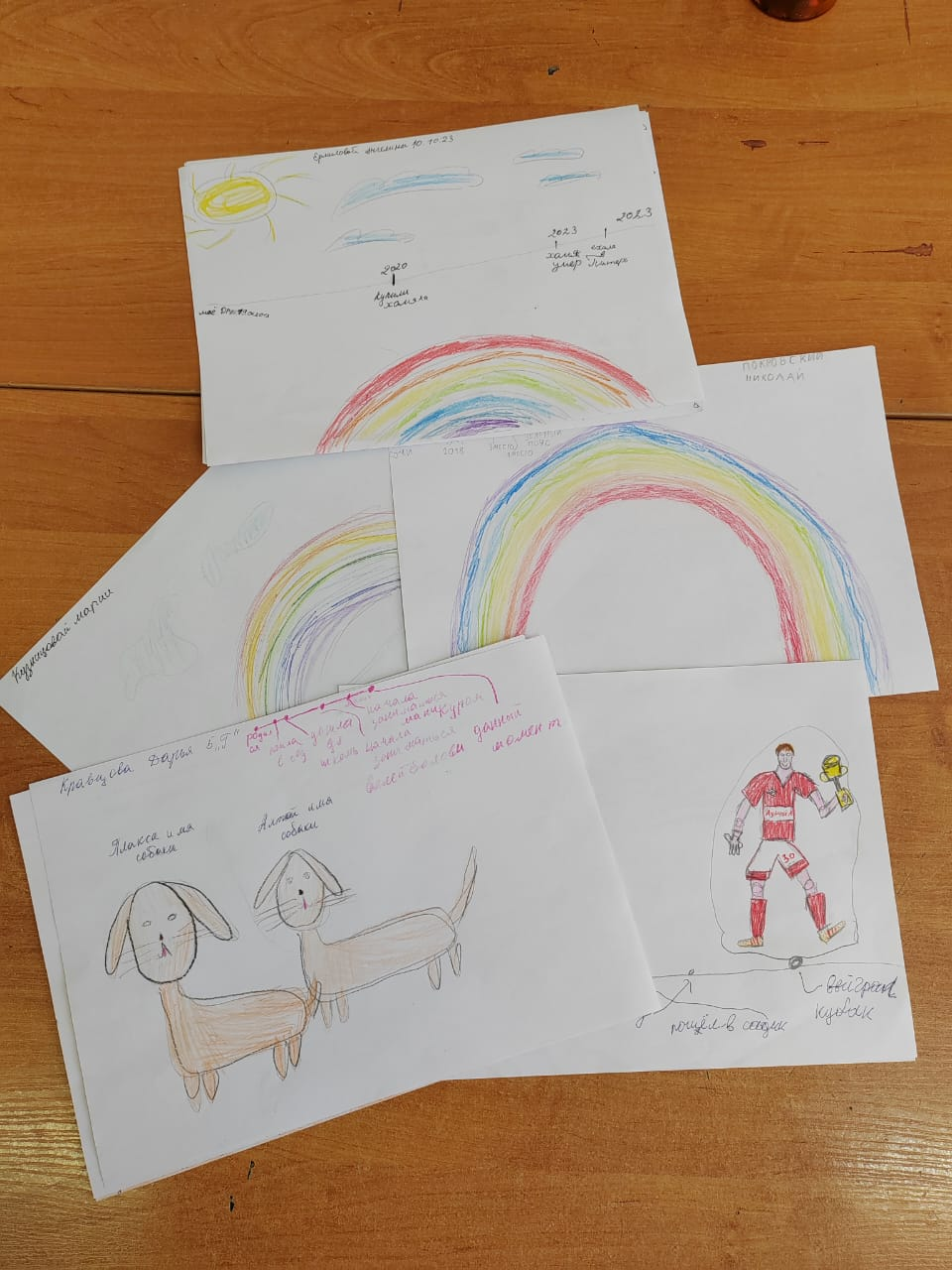 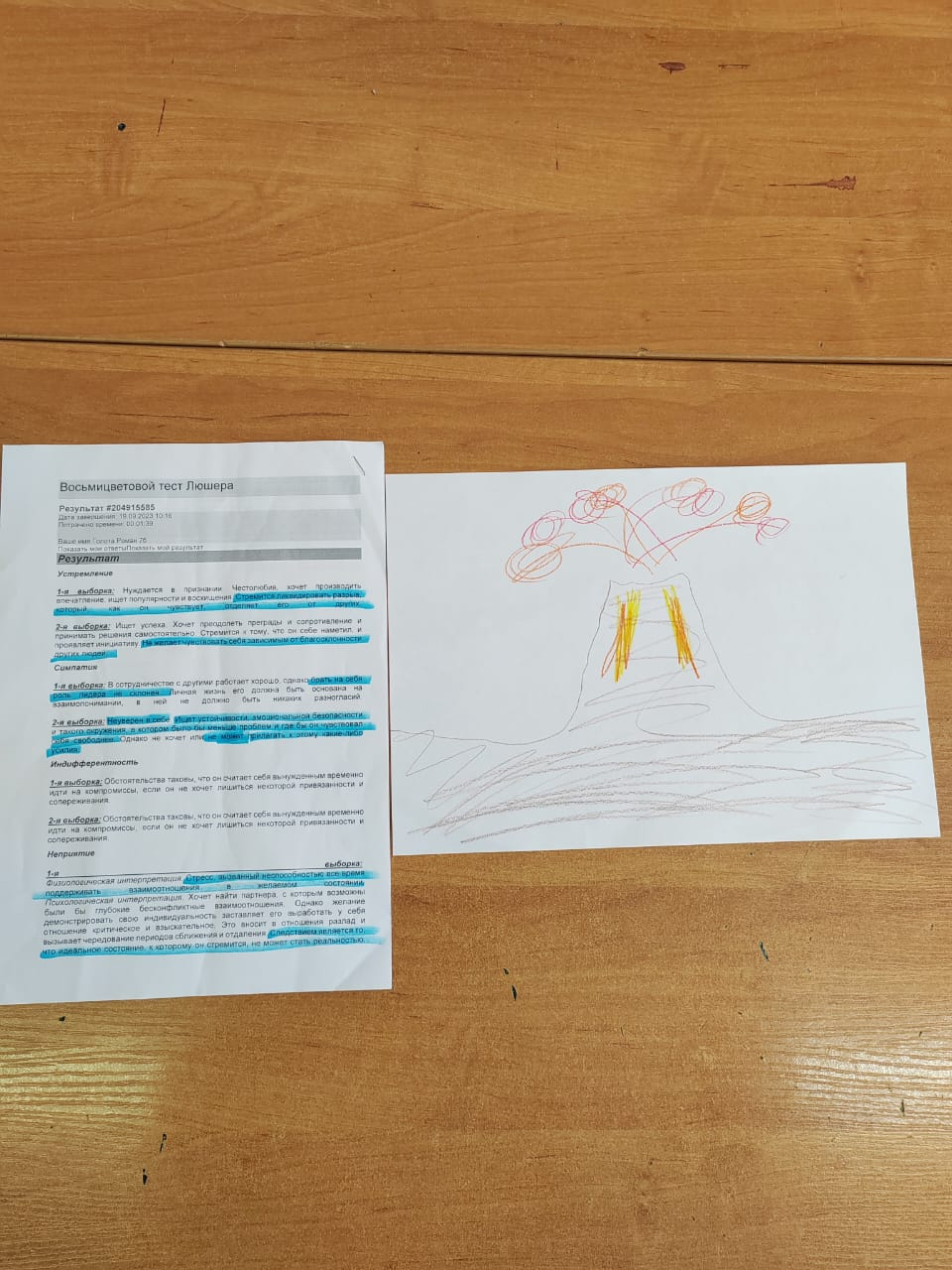 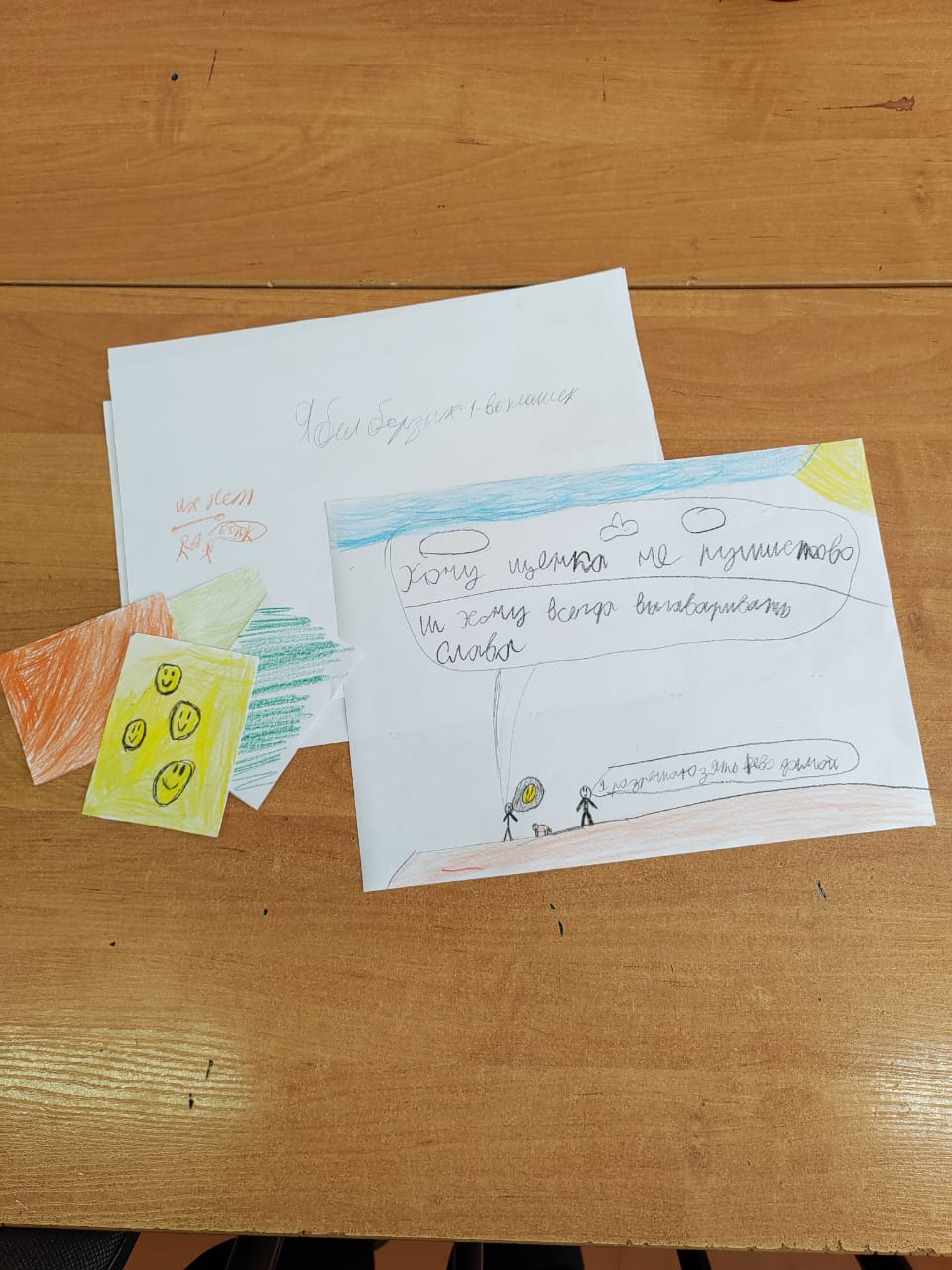 Психологическое сопровождениеучащихся 5- 7 классов
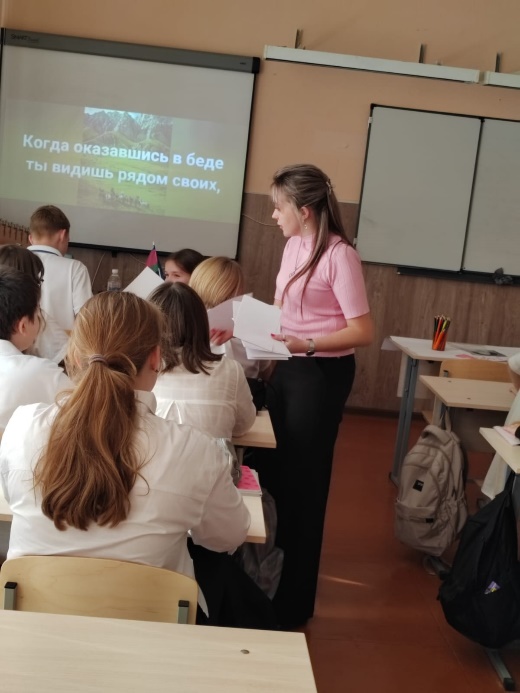 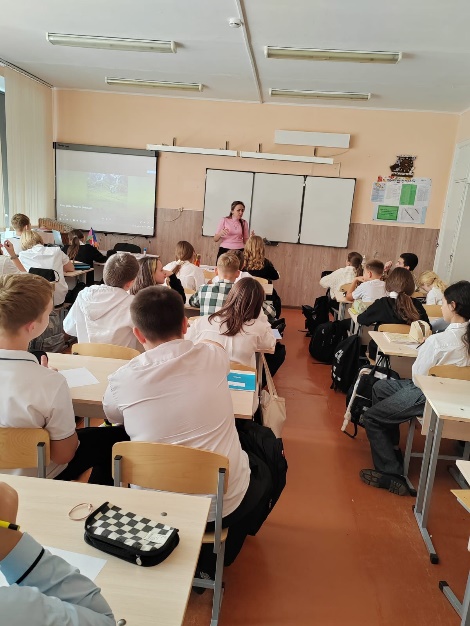 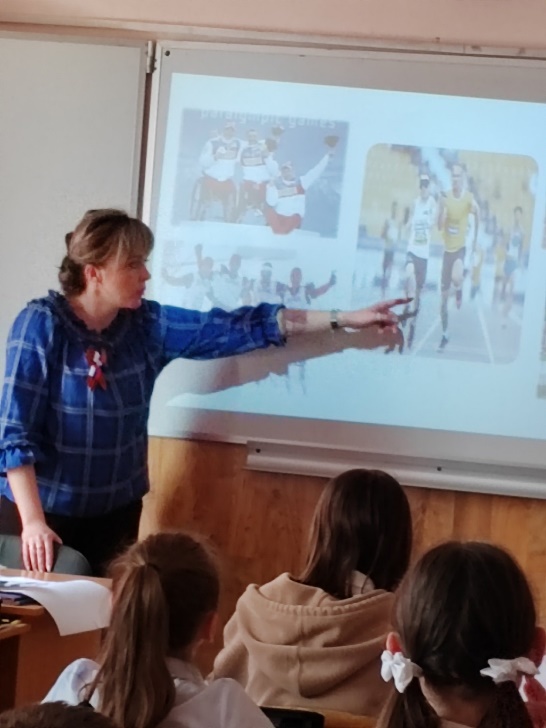 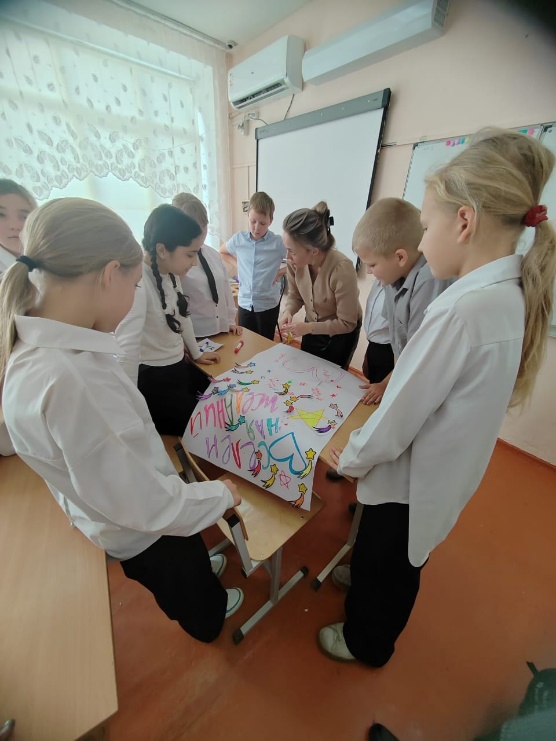 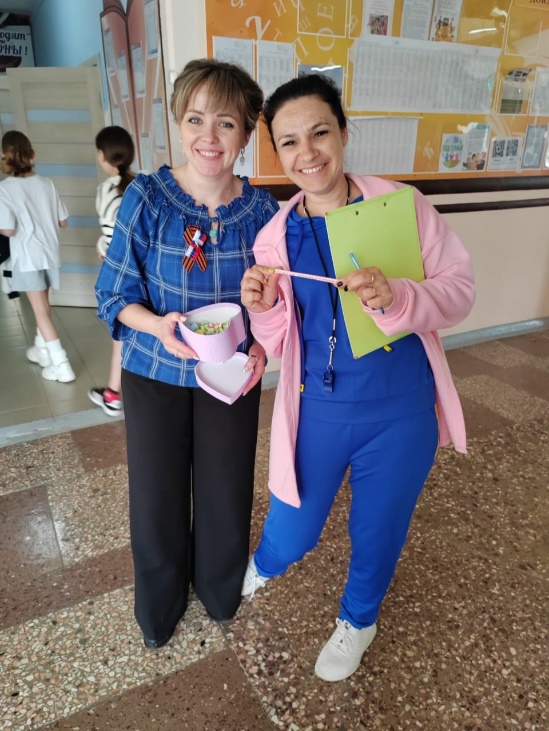 Психологическое сопровождение  учащихся 8 – 11 классов
Психологическая готовность к сдаче ОГЭ, ЕГЭ
Диагностика личностных, коммуникативных, регулятивных УУД
 Школьная мотивация
Психоэмоциональное состояние 
Жизнестойкость 
Работа с неуспевающими
Сопровождение внеурочной деятельности учащихся
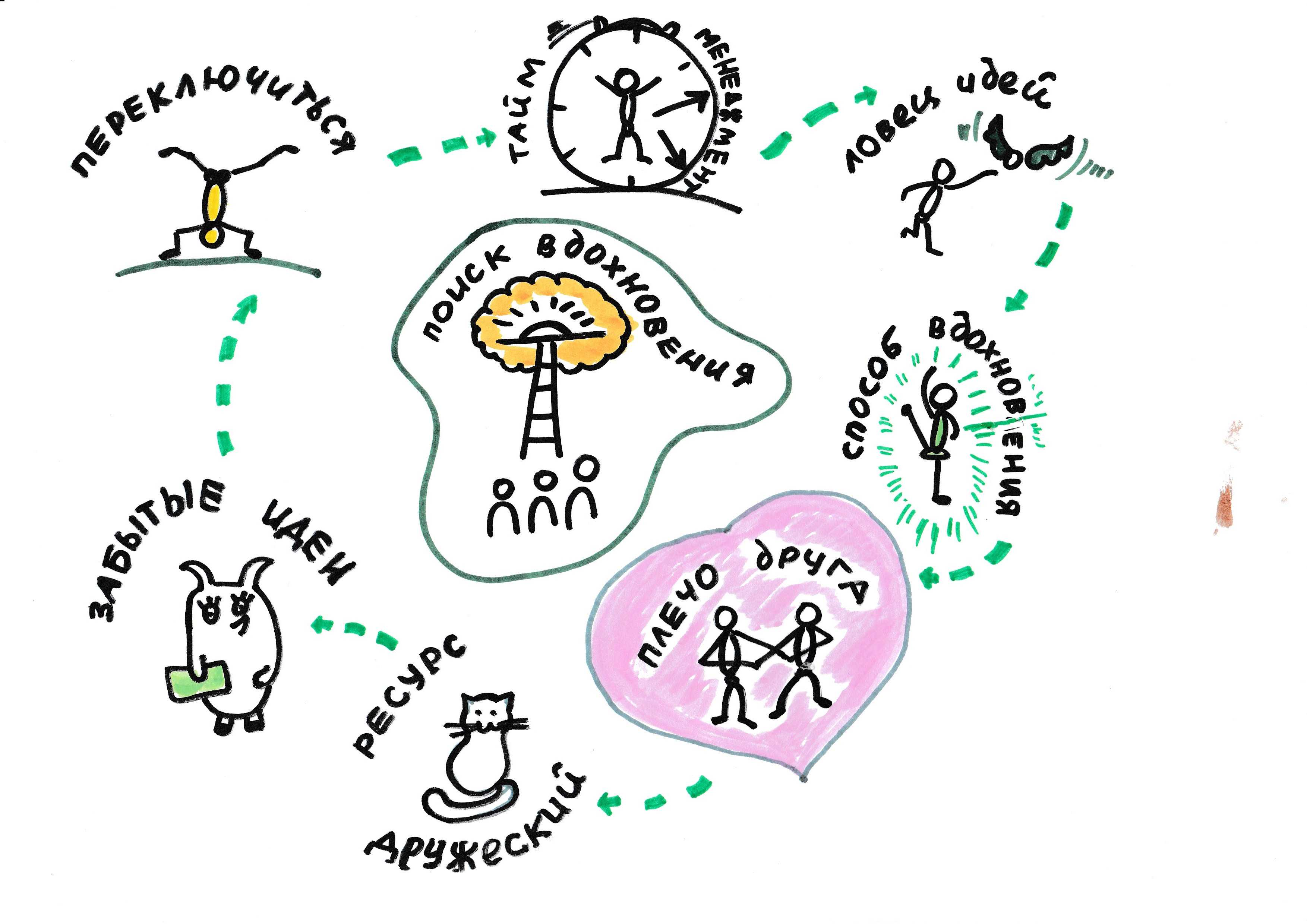 Психологическое сопровождение     учащихся 8 – 11 классов
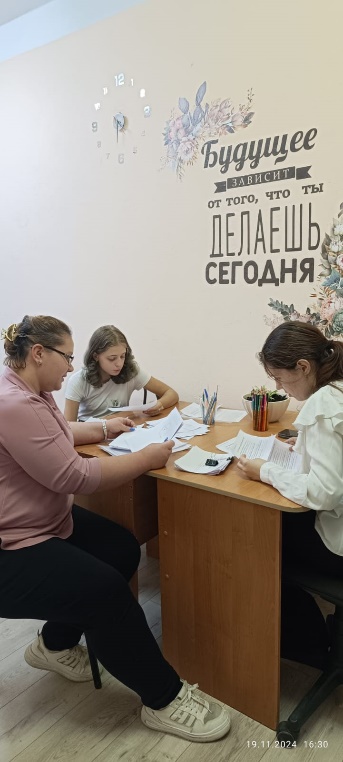 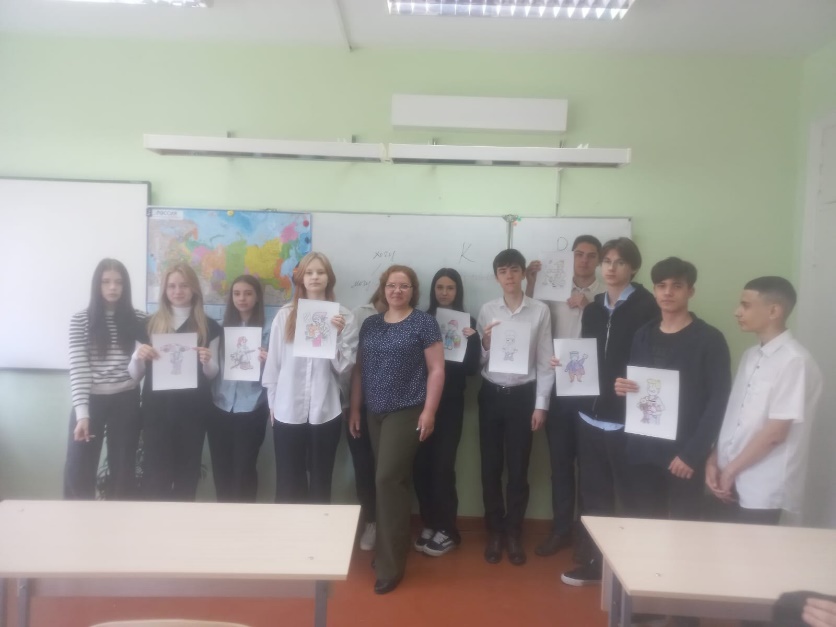 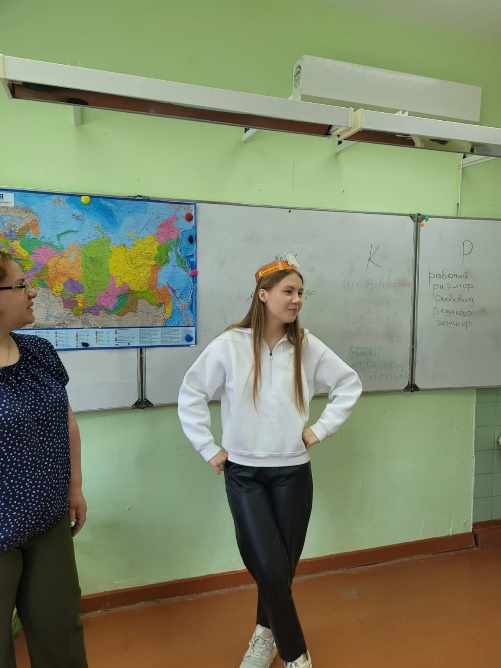 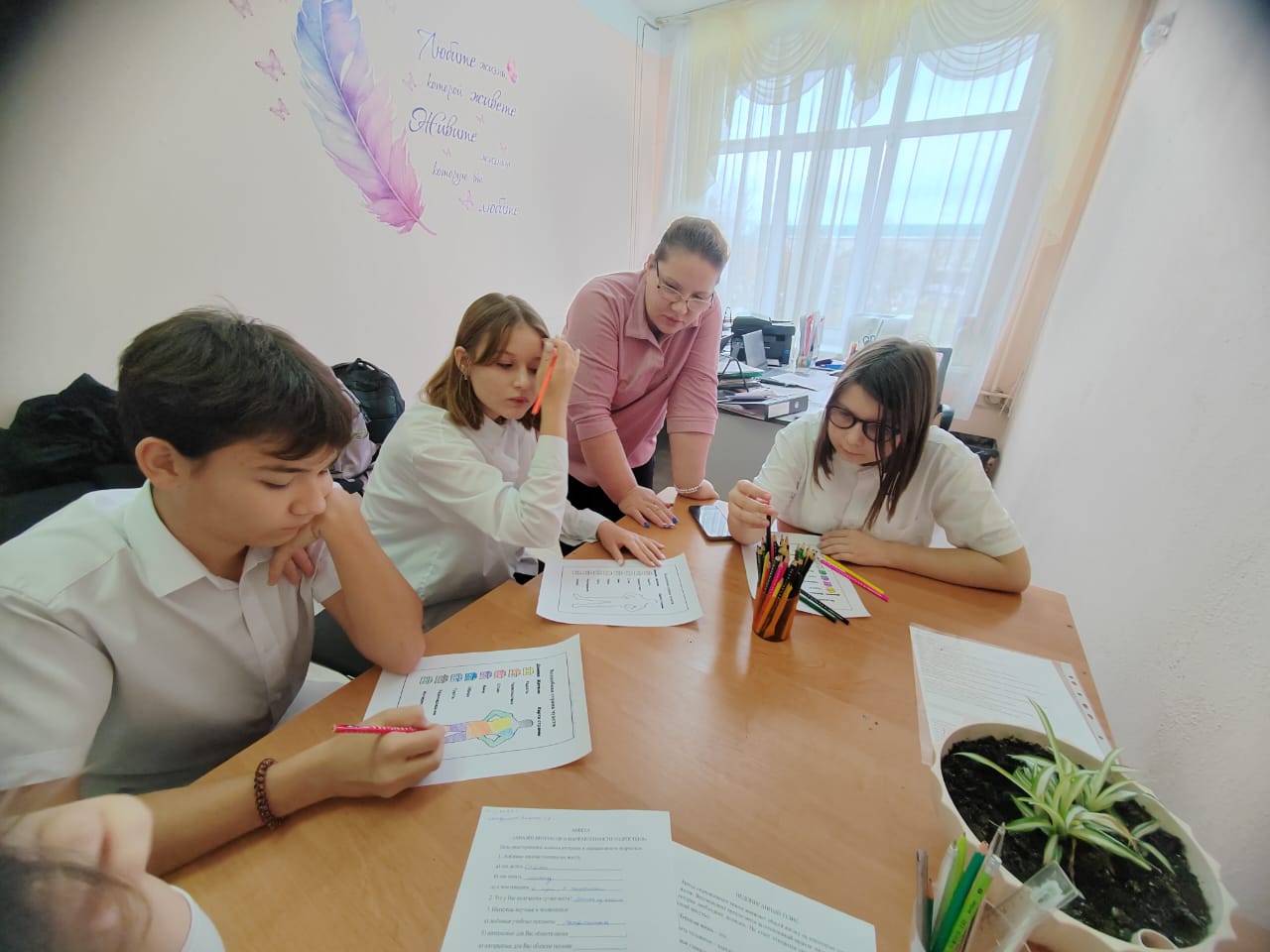 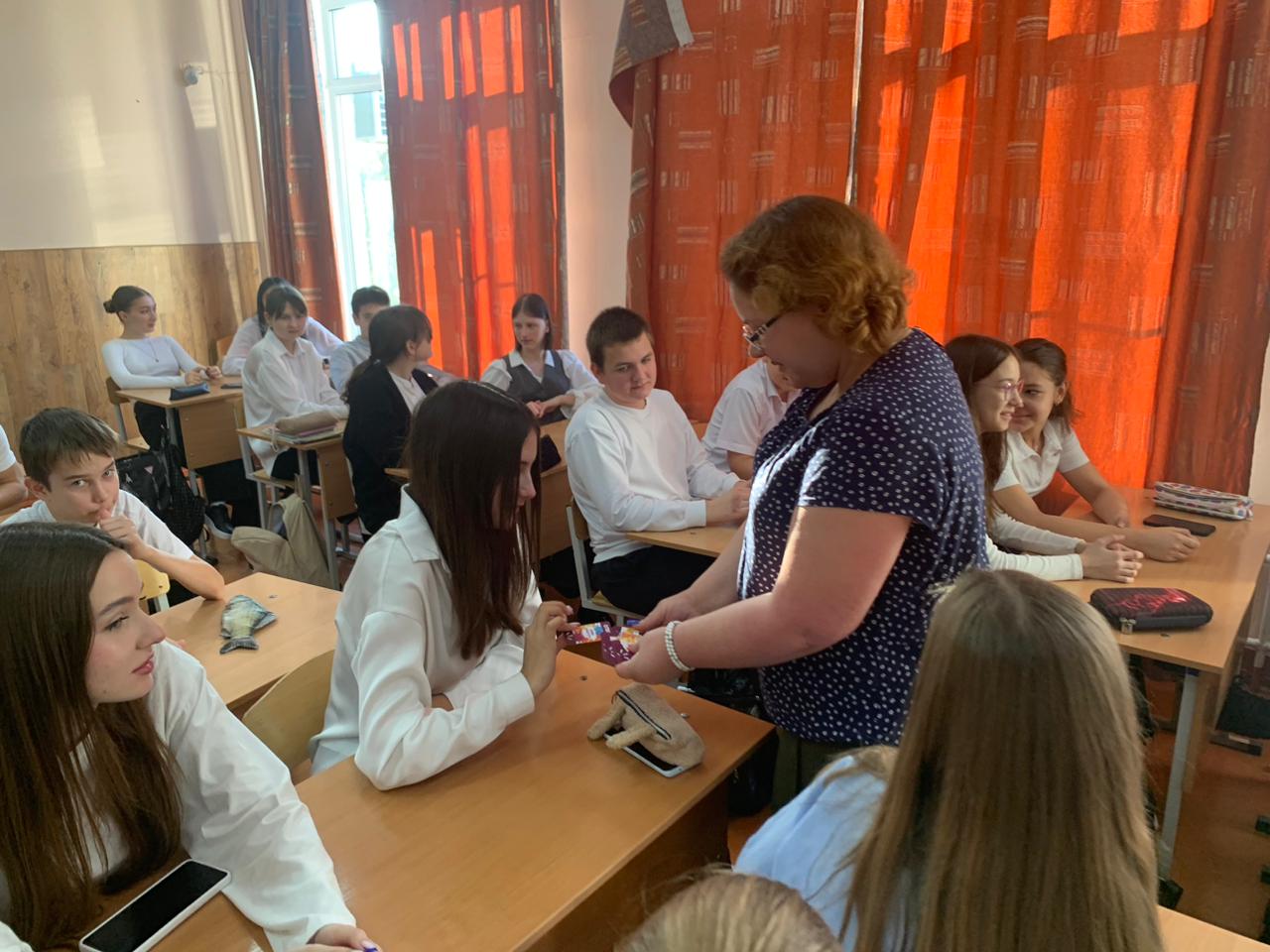 Психологическое сопровождение детей со статусом ОВЗ и детей – инвалидов.Коррекционная работа педагога- психолога,  учителя – логопеда, учителя- дефектолога.
создание системы комплексной помощи детям с ограниченными возможностями здоровья в освоении основной образовательной программы
создание максимально благоприятных условий для интеграции детей с ОВЗ в социум и овладение учащимися специальными компетенциями, обеспечивающими постепенное формирование у них системы социальных навыков поведения, продуктивных форм общения с взрослыми и сверстниками.
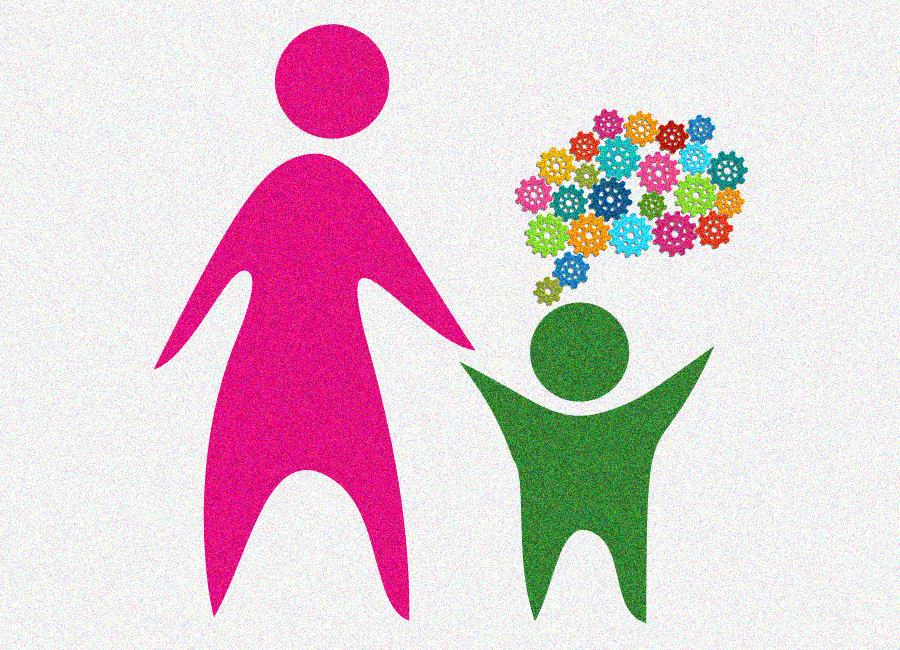 Диагностический и коррекционный инструментарий
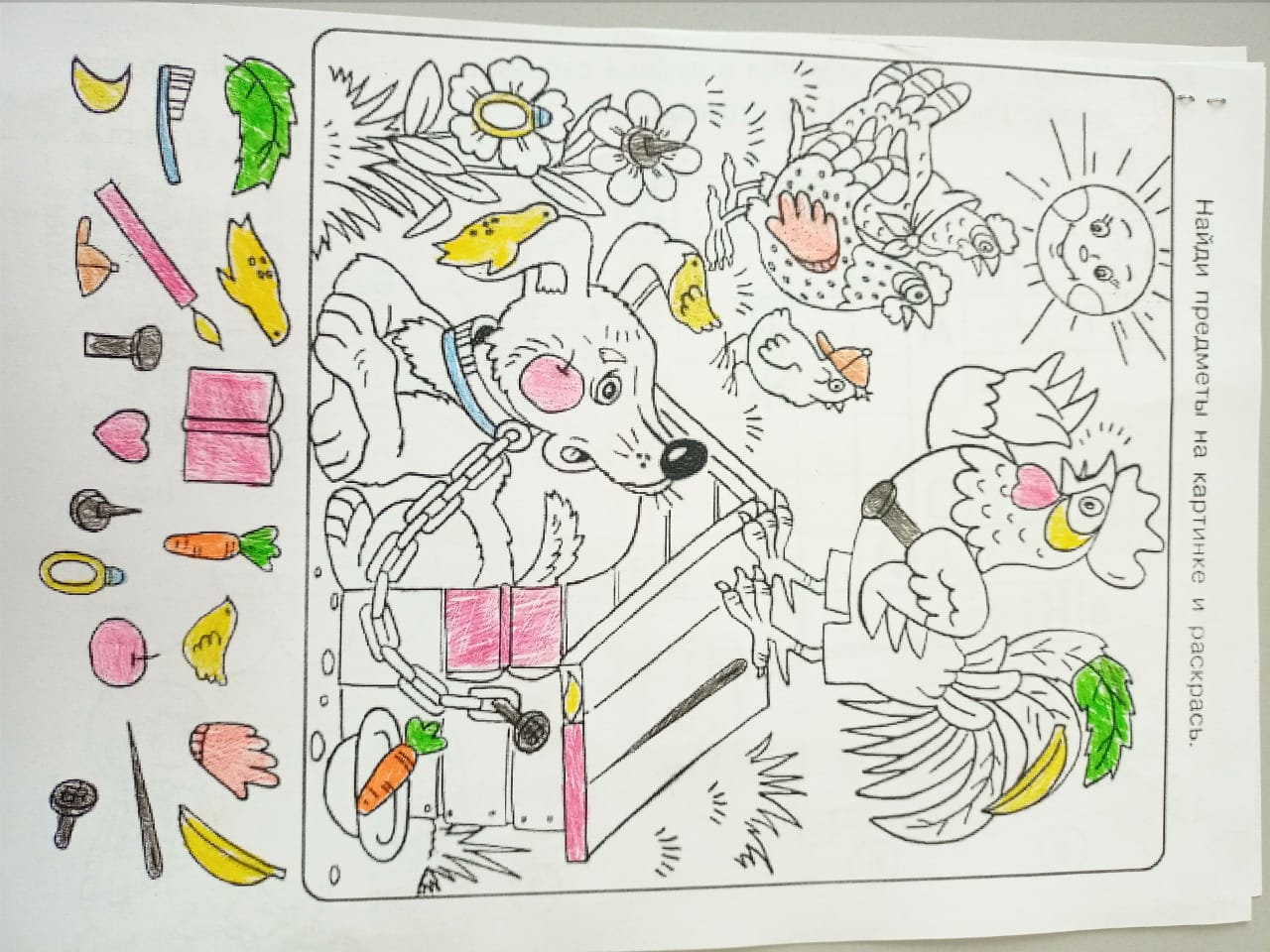 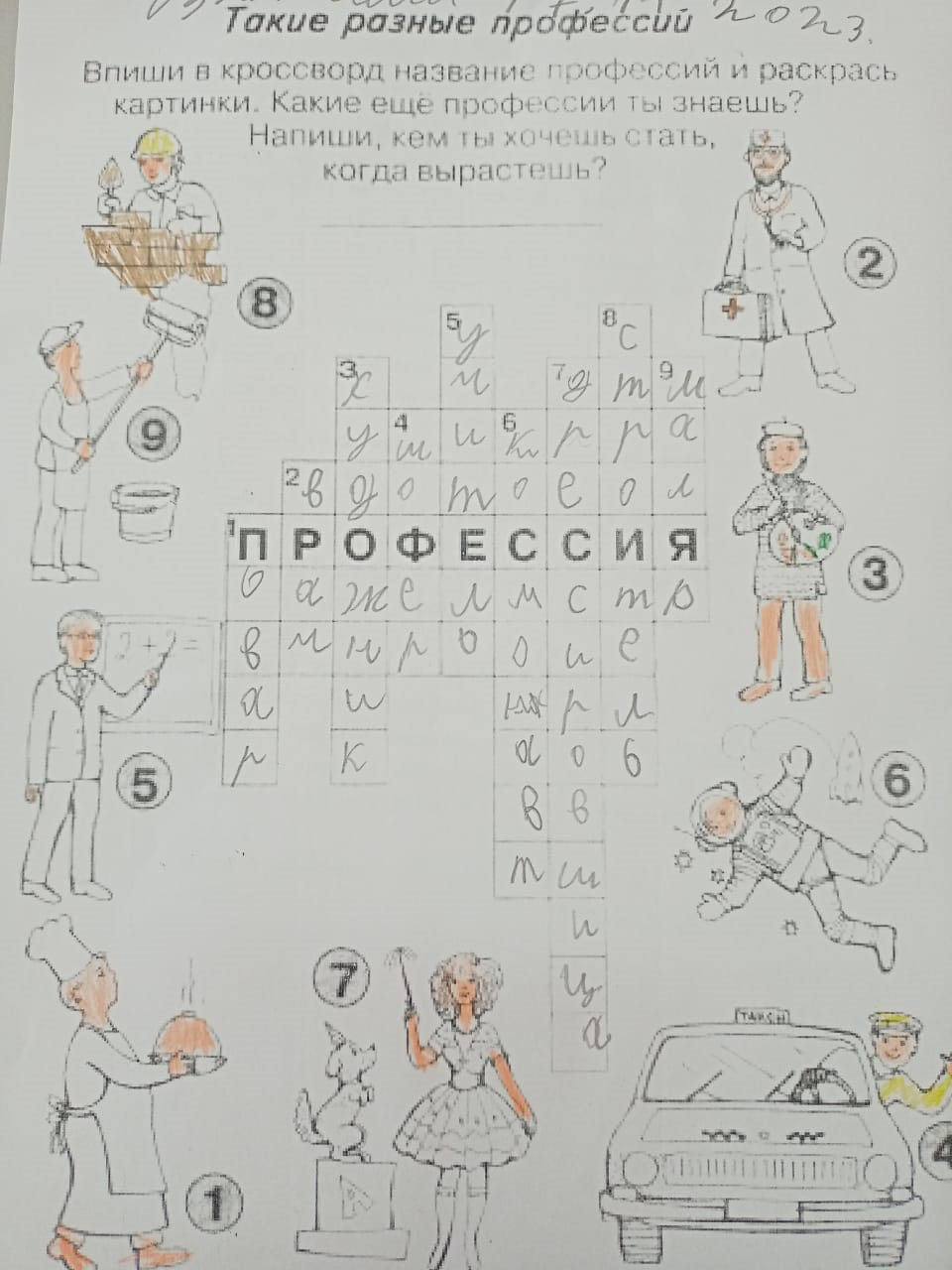 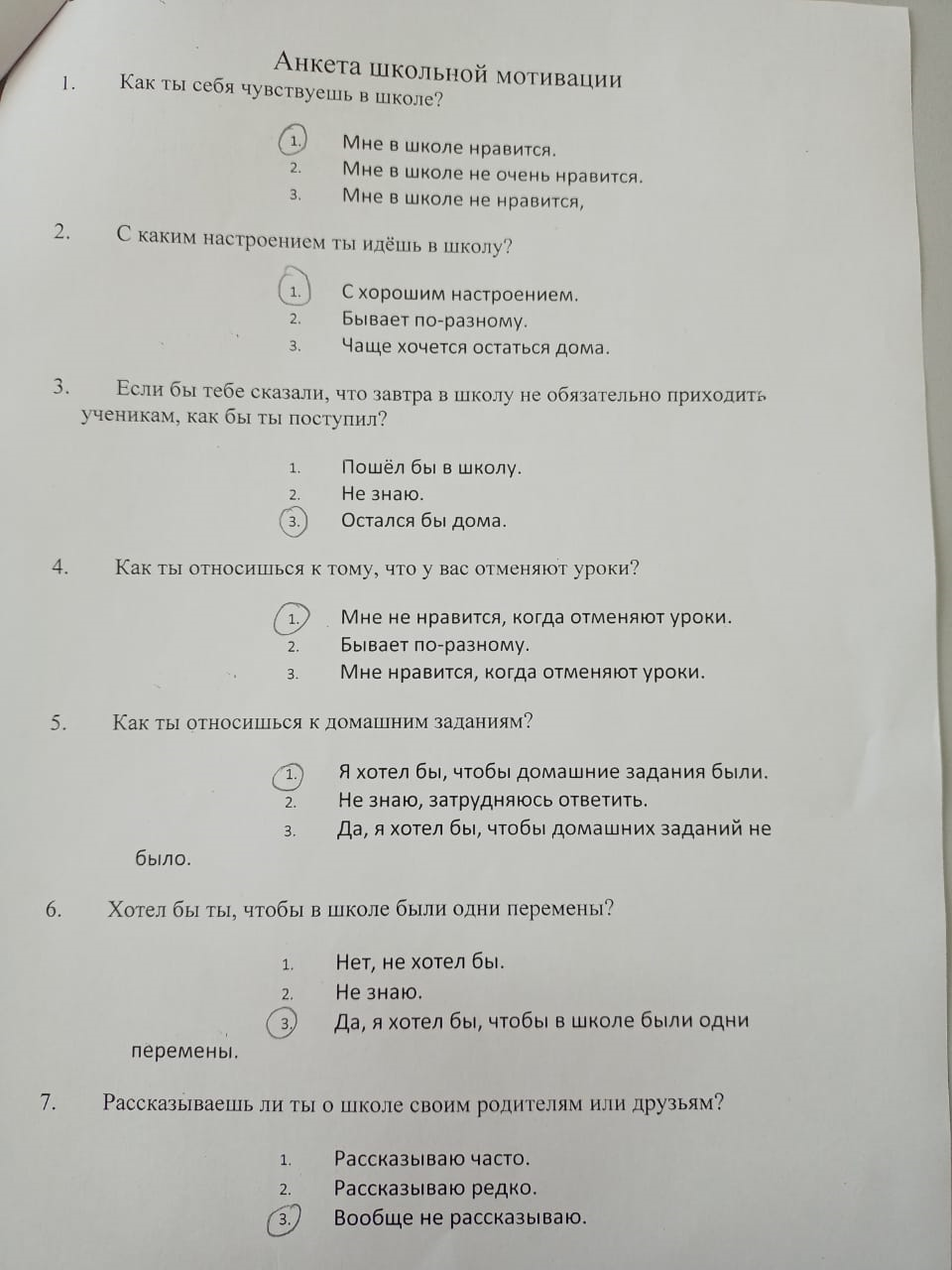 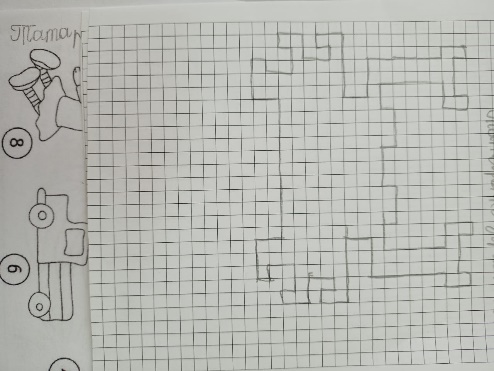 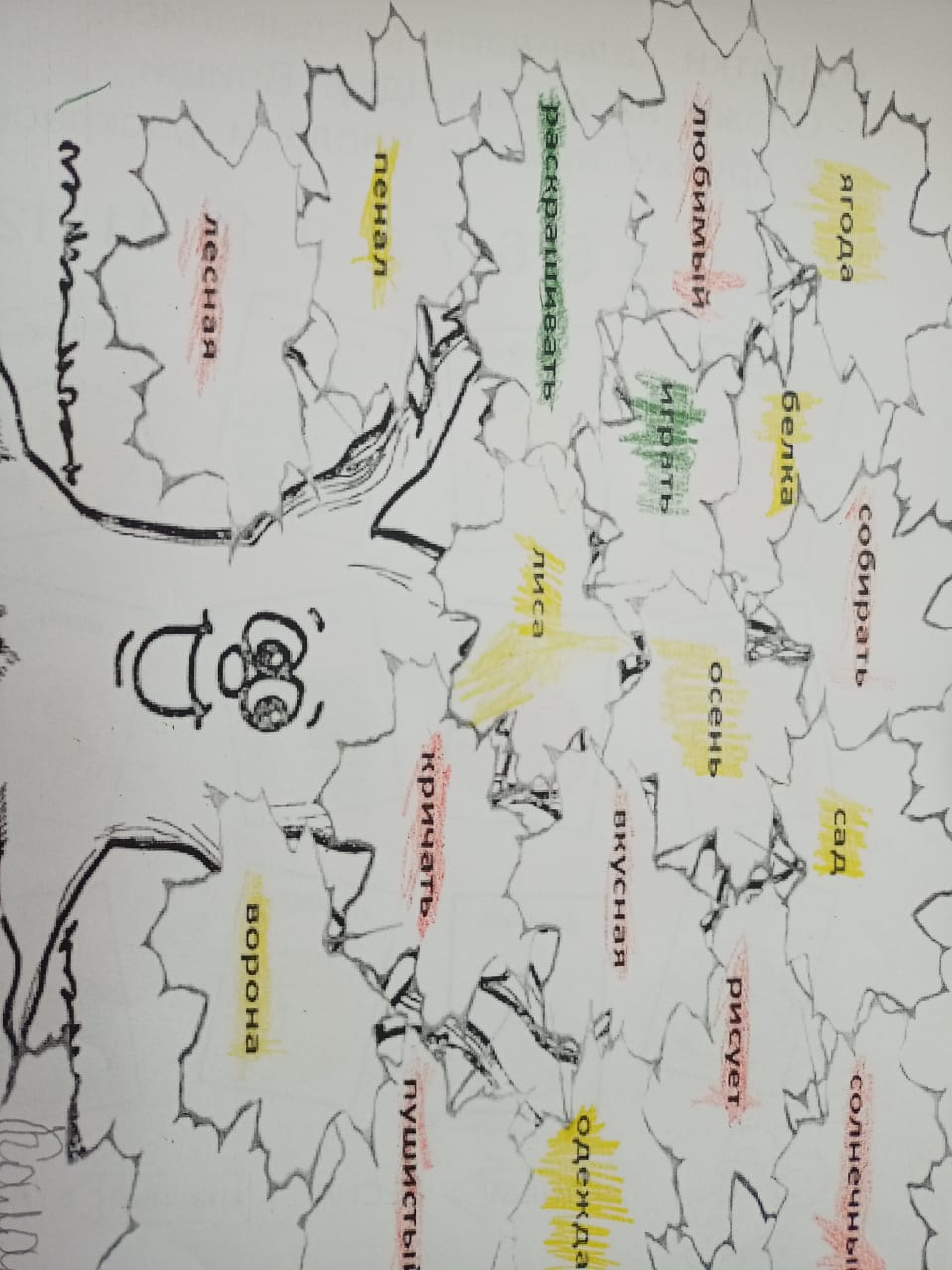 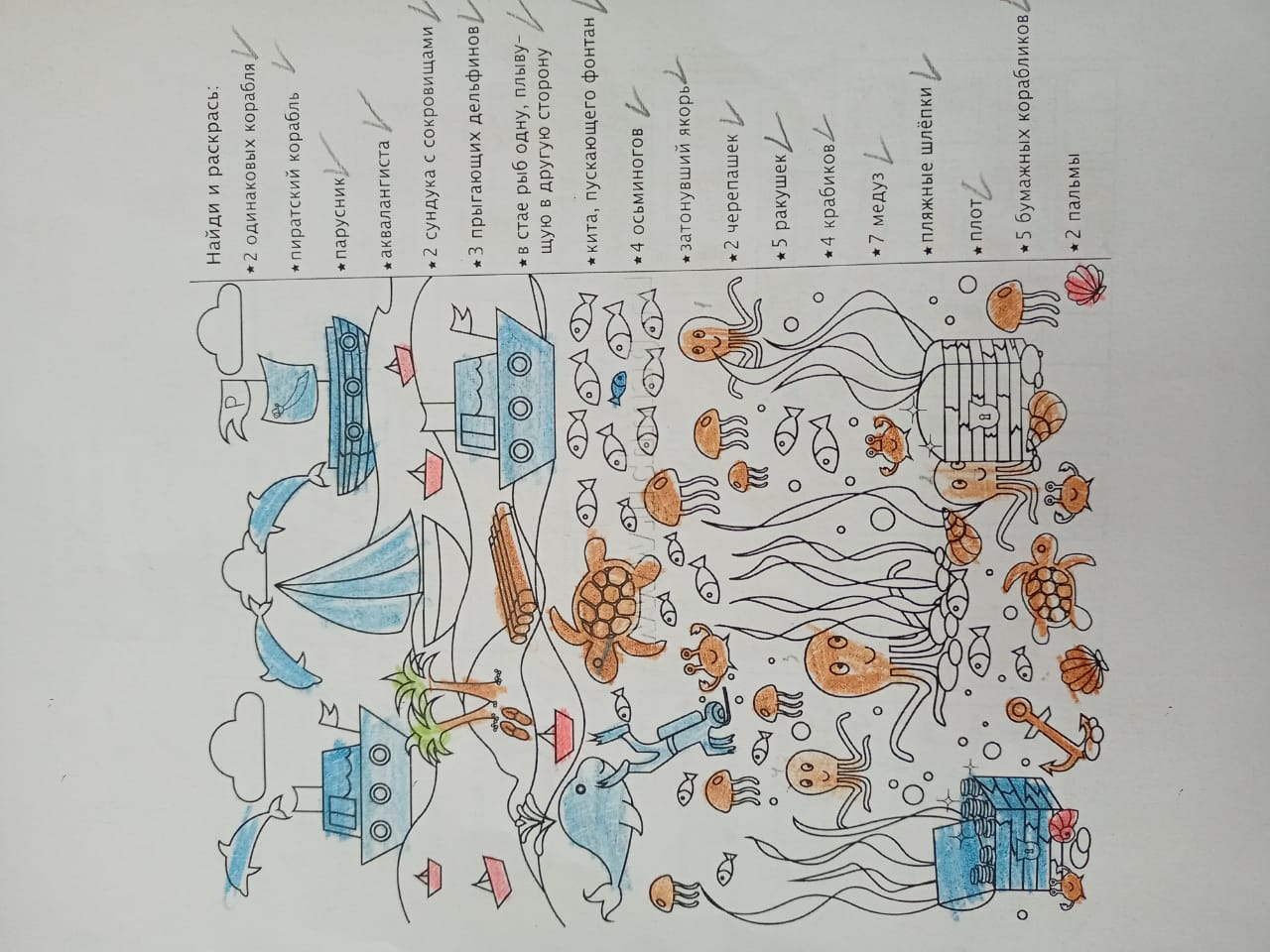 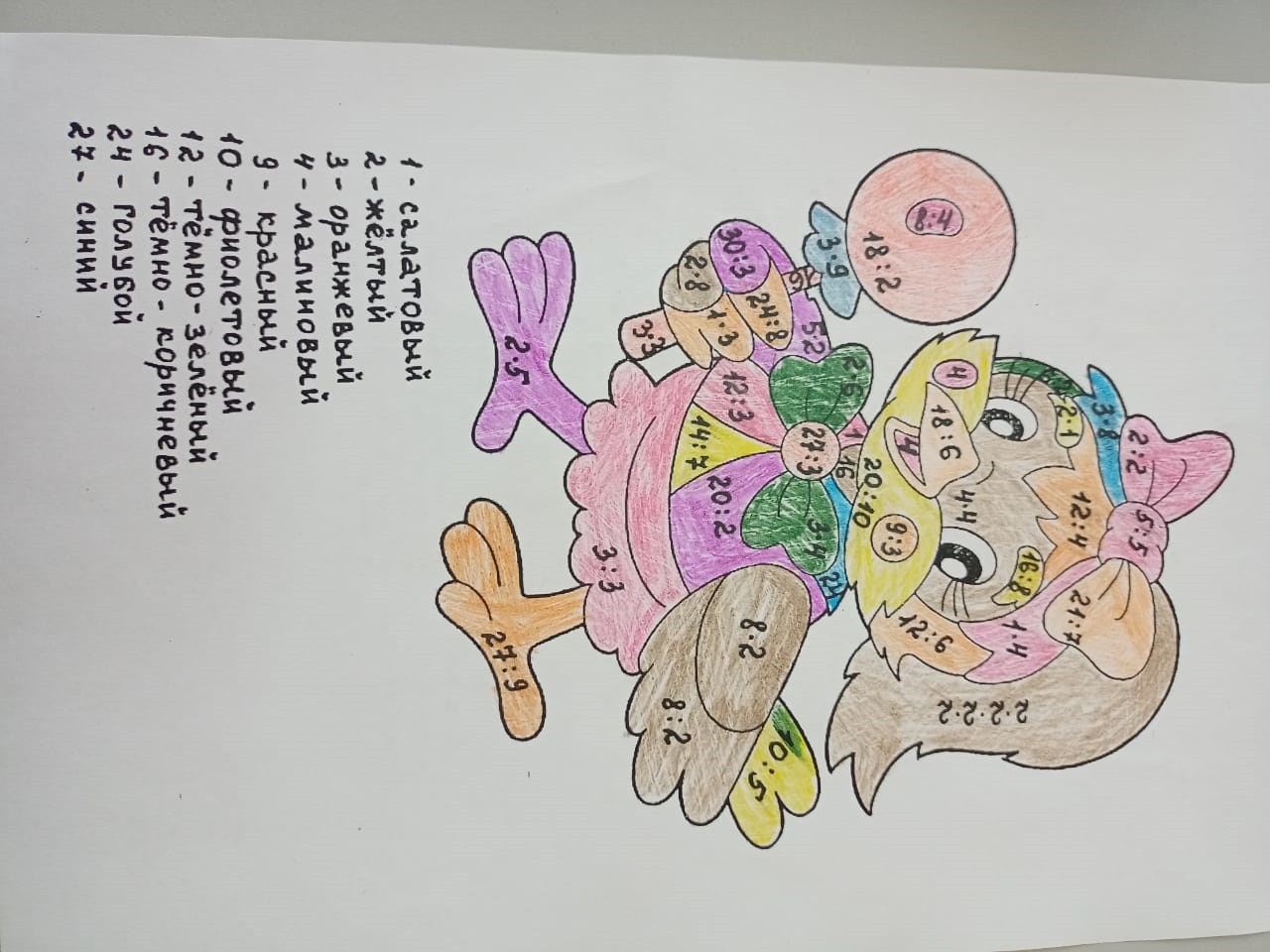 Сопровождение педагога- психолога,  учителя – логопеда, учителя- дефектолога детей со статусом ОВЗ
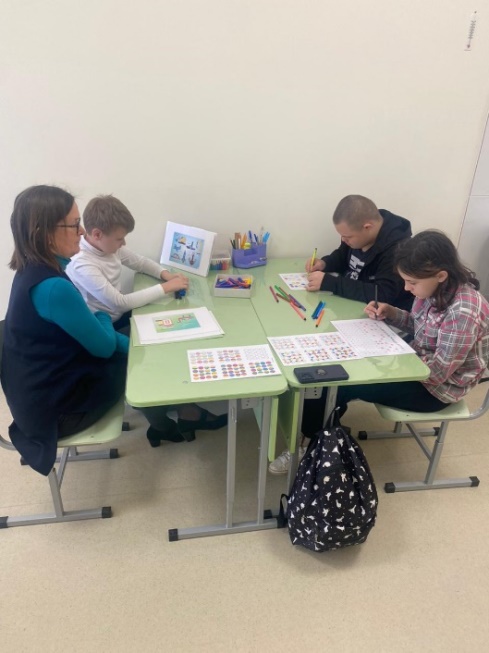 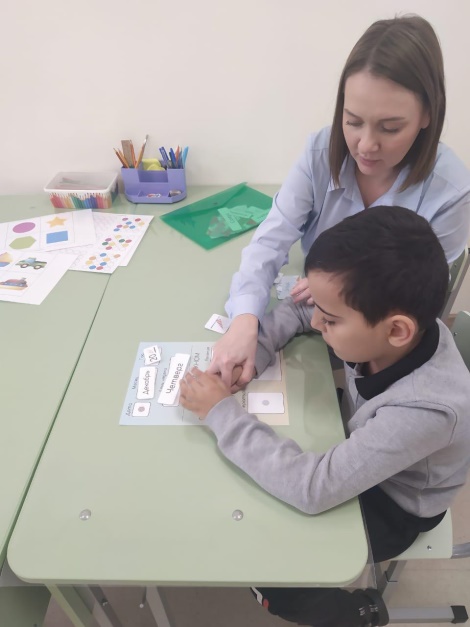 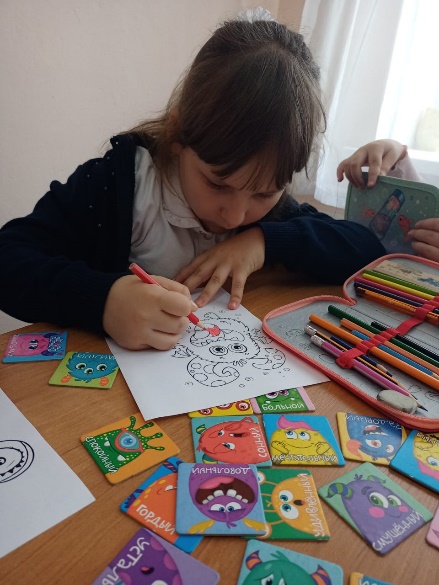 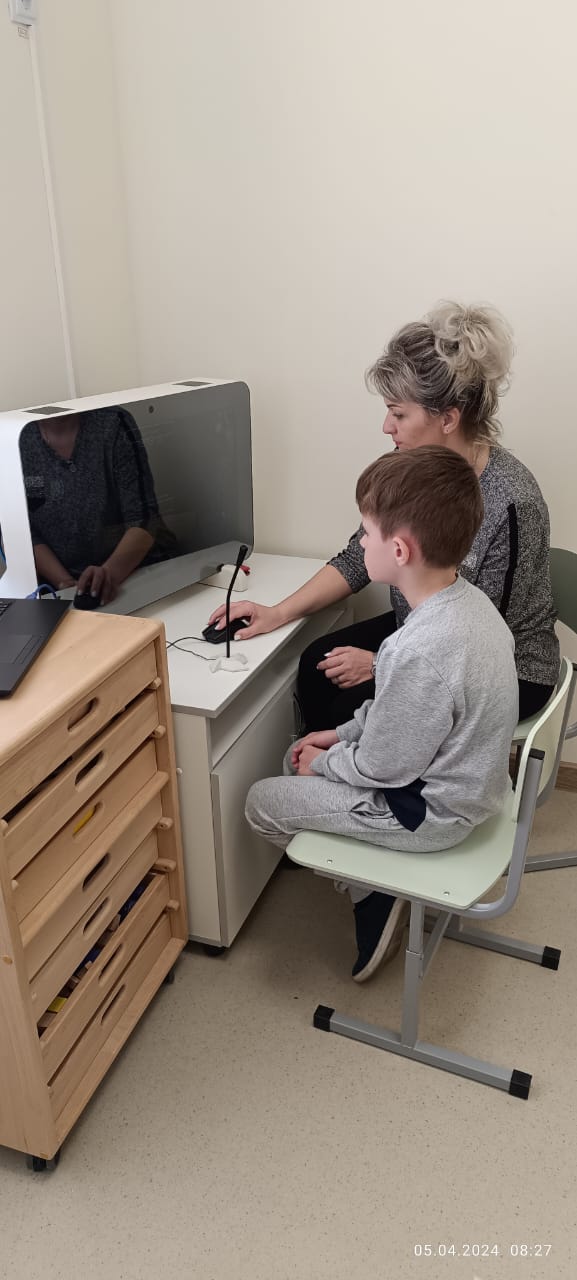 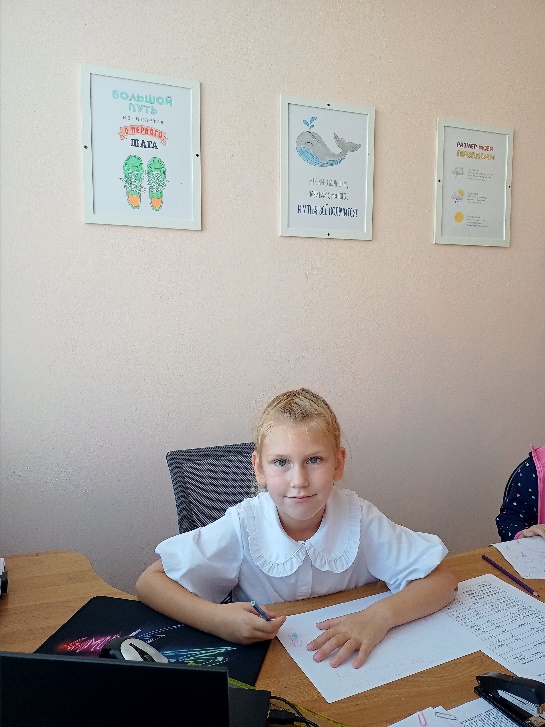 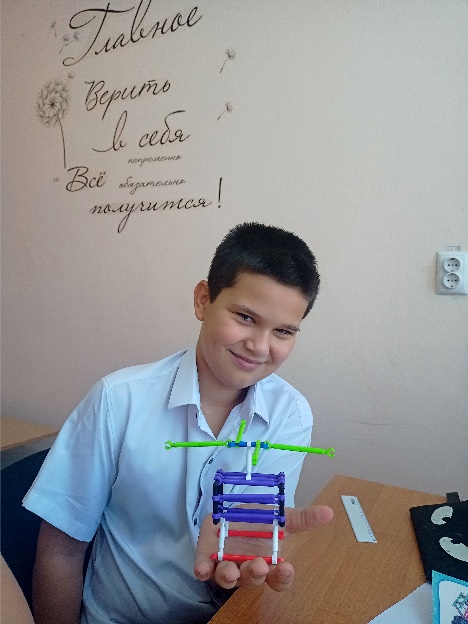 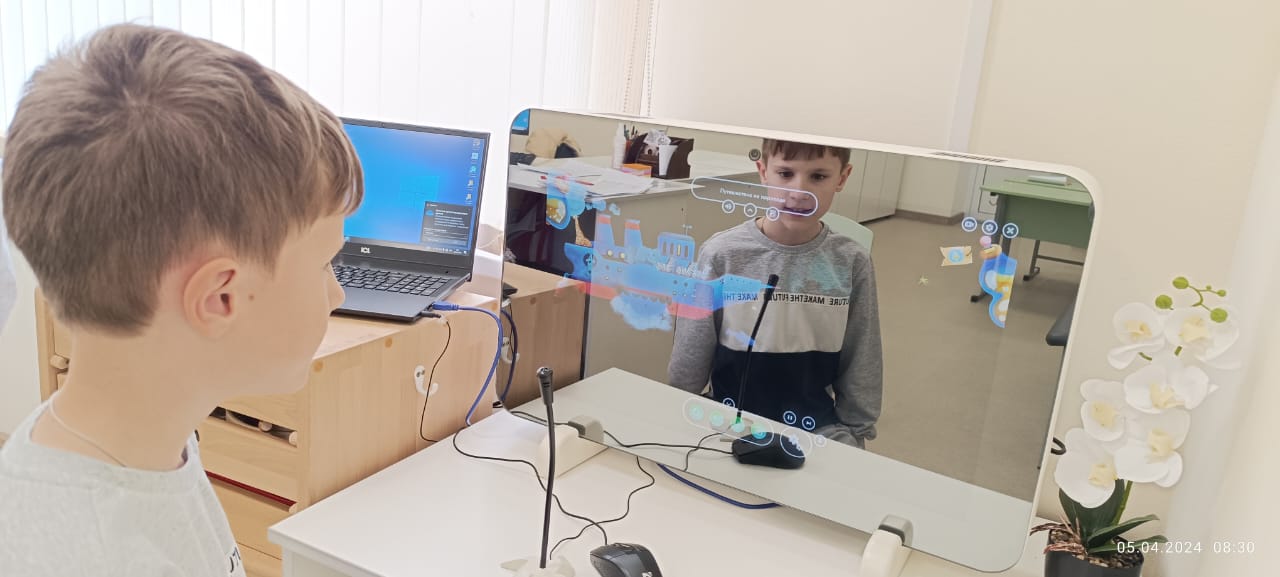 Деятельность социального педагога Сопровождение детей «группы риска».Профилактика девиантного поведения
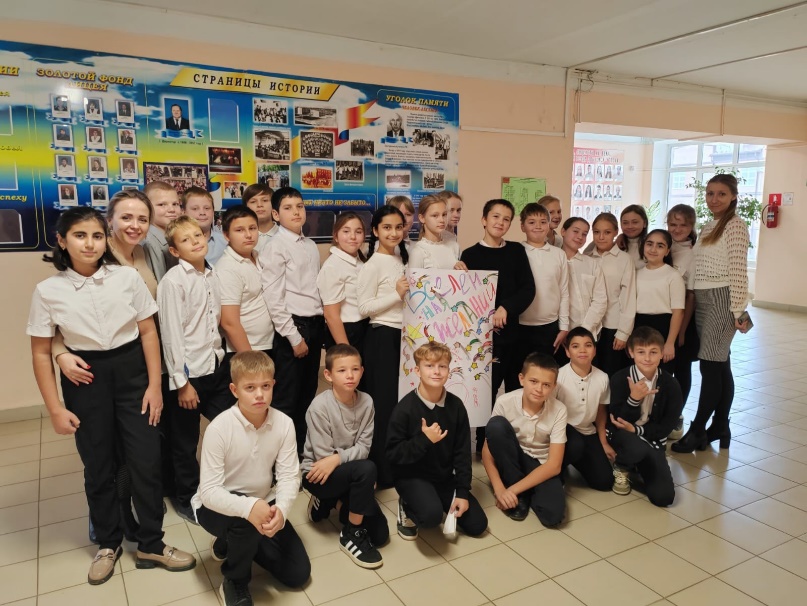 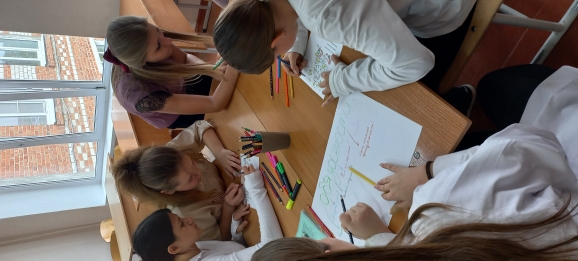 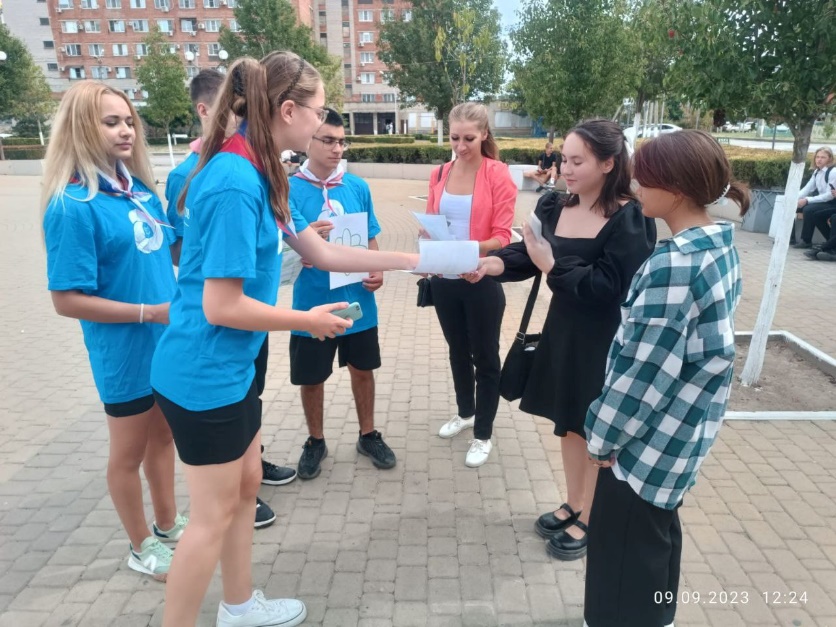